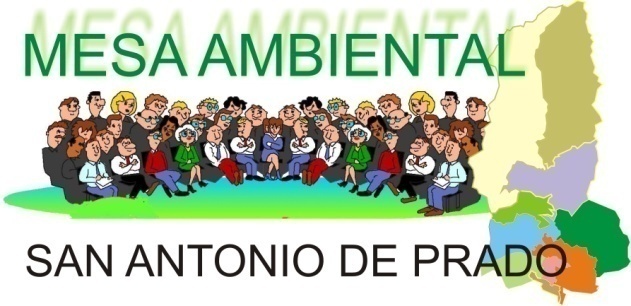 ESTADO AMBIENTAL DE SUELOS Y AGUA EN EL CORREGIMIENTO  SAN ANTONIO DE PRADO - MUNICIPIO DE MEDELLÍNOBSERVATORIO AMBIENTAL SADEP
CABILDO ABIERTO AMBIENTAL
SAN ANTONIO DE PRADO
2010
Carlos Mario Uribe García
Coordinador Mesa Ambiental
mesambientalprado@yahoo.com
ESTADO DEL AGUA Y RETIROS DE QUEBRADAS
ESTUDIOS LOCALES QUE ABORDAN EL TEMA:
Agenda Ambiental Local – 2007 (desarrollo de la agenda ambiental) - PPP
Monitoreo de los Recursos Agua, Suelo-bosques – 2008 (desarrollo de la agenda ambiental) - PPP
Monitoreo del Recurso Agua – 2009 (desarrollo de la agenda ambiental) - PPP
Identificación, Caracterización y Formulación de Alternativas de Manejo de Ecosistemas Estratégicos que Surten Acueductos Veredales en Medellín (Programa institucional) – Rec. Ordinarios
PRINCIPALES PROBLEMÁTICAS ENCONTRADAS
Deterioro creciente en la calidad ambiental de aguas y retiros (excepto en pequeñas áreas donde se han implementado proyectos de recuperación)
Invasión predominante de retiros de quebradas especialmente en la zona centro y sur del corregimiento
Baja cultura ambiental en relación con el manejo del agua y ecosistemas de protección, lo que algunas veces genera movimientos en masa
Tecnologías productivas y sistemas de manejo agrotecnológicos deteriorantes de retiros y despilfarradores y contaminantes del agua
Insuficiencia de sistemas de tratamiento de aguas residuales y alcantarillados
Insuficiencia en la disponibilidad en épocas secas (principalmente por motivos de contaminación mas que por disponibilidad bruta de caudales), lo cual restringe la productividad agropecuaria y el bienestar social
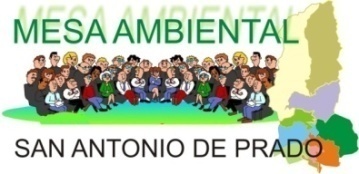 ESTADO AMBIENTAL DEL SUELO Y AGUA EN EL  CORREGIMIENTO  SAN ANTONIO DE PRADO - MUNICIPIO DE MEDELLÍN
ESTADO AMBIENTAL DEL AGUA EN LAS PRINCIPALES QUEBRADAS
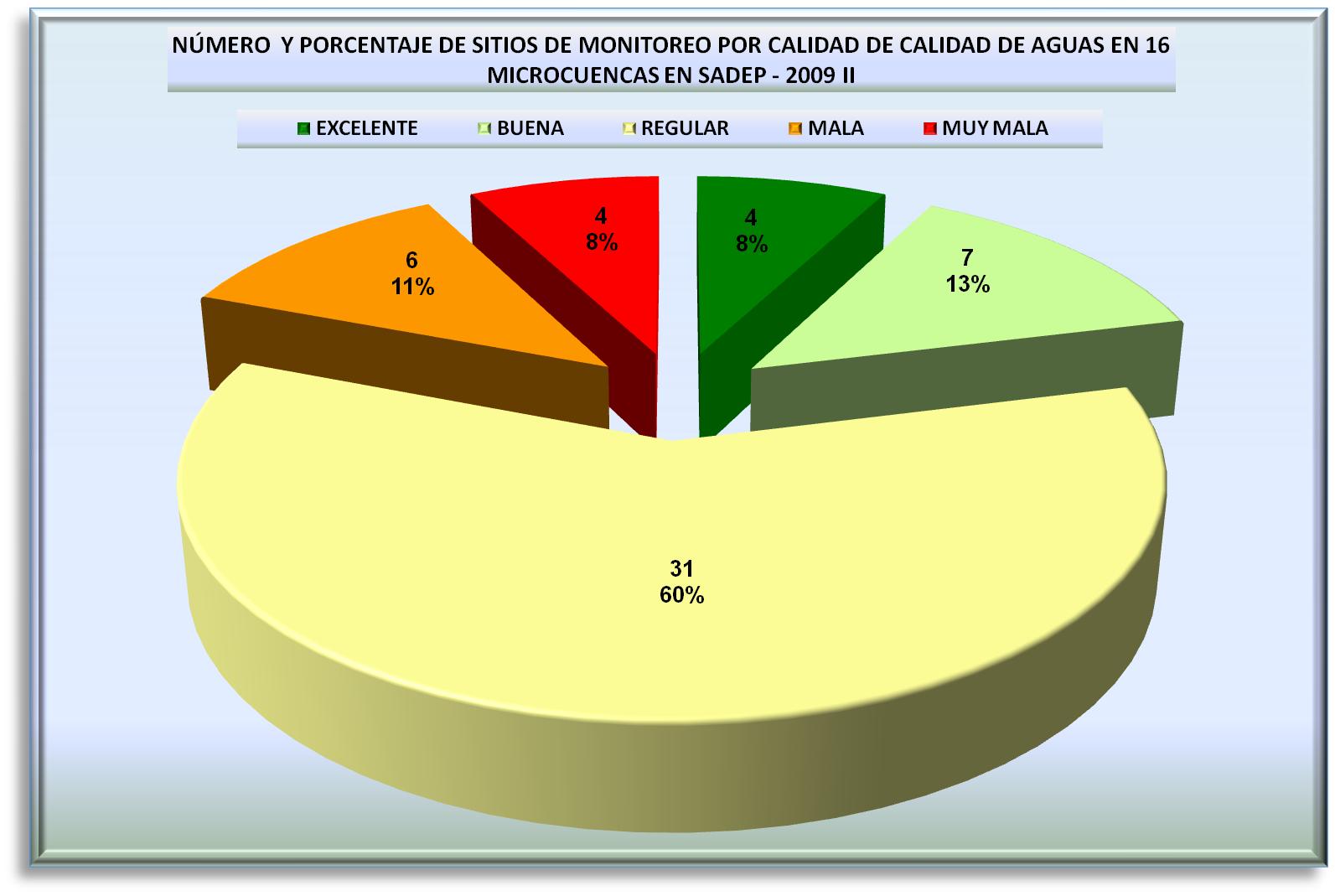 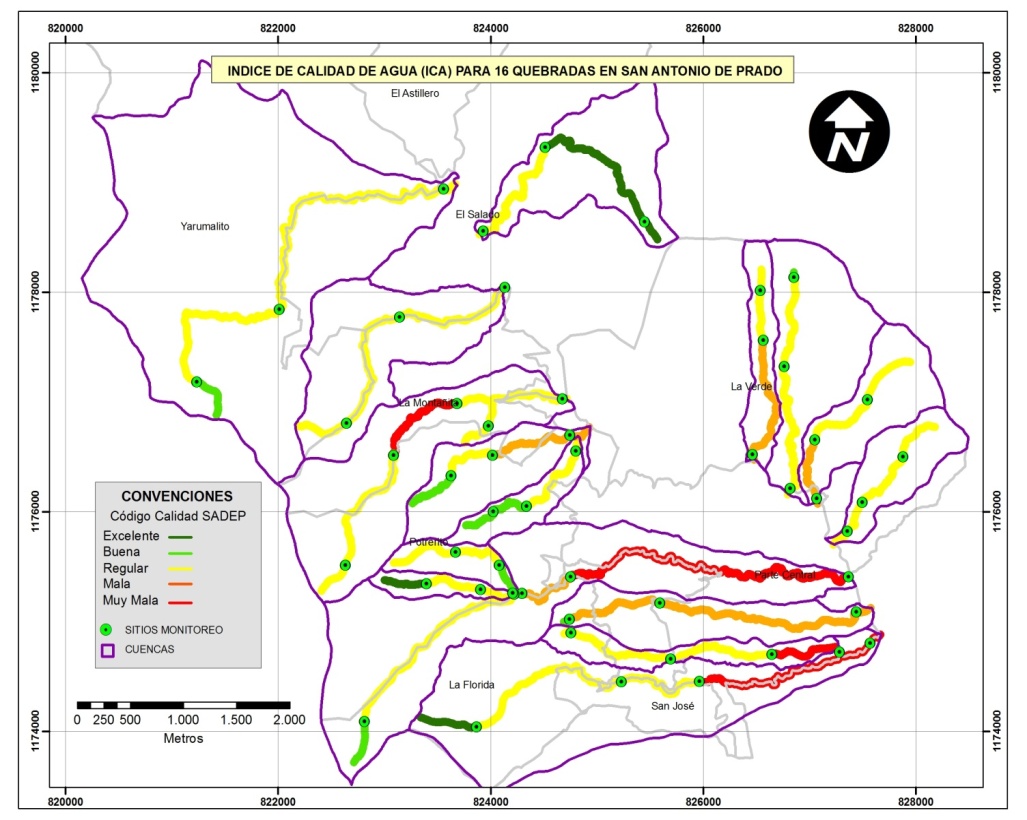 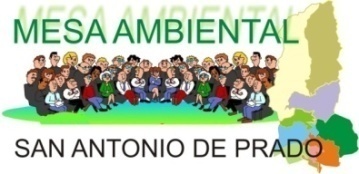 ESTADO AMBIENTAL DEL SUELO Y AGUA EN EL  CORREGIMIENTO  SAN ANTONIO DE PRADO - MUNICIPIO DE MEDELLÍN
ESTADO AMBIENTAL DE LOS RETIROS EN LAS PRINCIPALES QUEBRADAS
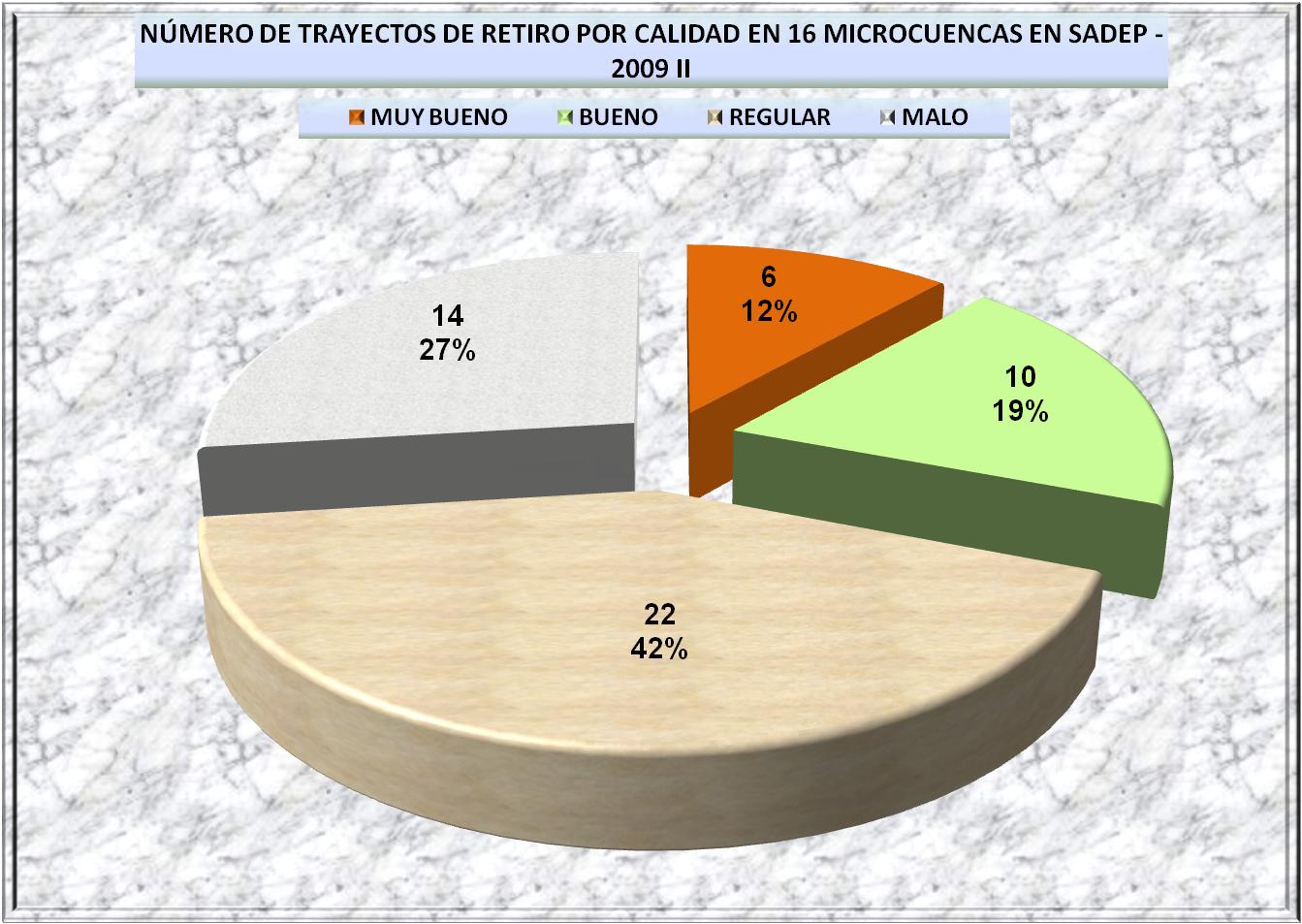 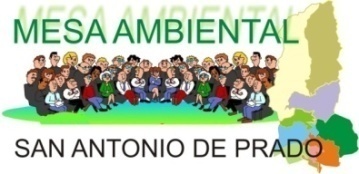 ESTADO AMBIENTAL DEL SUELO Y AGUA EN EL  CORREGIMIENTO  SAN ANTONIO DE PRADO - MUNICIPIO DE MEDELLÍN
ESTADO AMBIENTAL DEL SUELO
ESTUDIOS LOCALES QUE ABORDAN EL TEMA:
Agenda Ambiental Local – 2007 (desarrollo de la agenda ambiental) - PPP
Monitoreo de los recursos agua, suelo-bosques – 2008 (desarrollo de la agenda ambiental) - PPP
Monitoreo de Movimientos en Masa en SADEP– 2009 (desarrollo de la agenda ambiental) – Pro Romeral
Monitoreo de Movimientos en Masa en SADEP– 2010 (desarrollo de la agenda ambiental) – Mesa Ambiental-Pro Romeral

PRINCIPALES PROBLEMÁTICAS ENCONTRADAS
Deterioro creciente en la calidad ambiental del suelo, especialmente en zonas con usos pecuario con riego de excretas y librepastoreo
Presencia de variados tipos de erosión que terminan muchas veces en movimientos en masa
Conflictos de uso frecuentes, asociados a presencia de sistemas de manejo agrotecnológicos que aceleran los fenómenos de erosión
Pérdida paulatina de suelo rural a causa de la expansión de usos urbanos
Invasión de suelos de protección con usos agropecuarios y urbanos
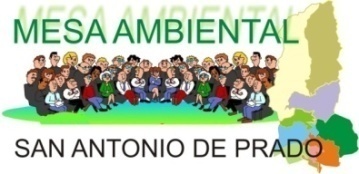 ESTADO AMBIENTAL DEL SUELO Y AGUA EN EL  CORREGIMIENTO  SAN ANTONIO DE PRADO - MUNICIPIO DE MEDELLÍN
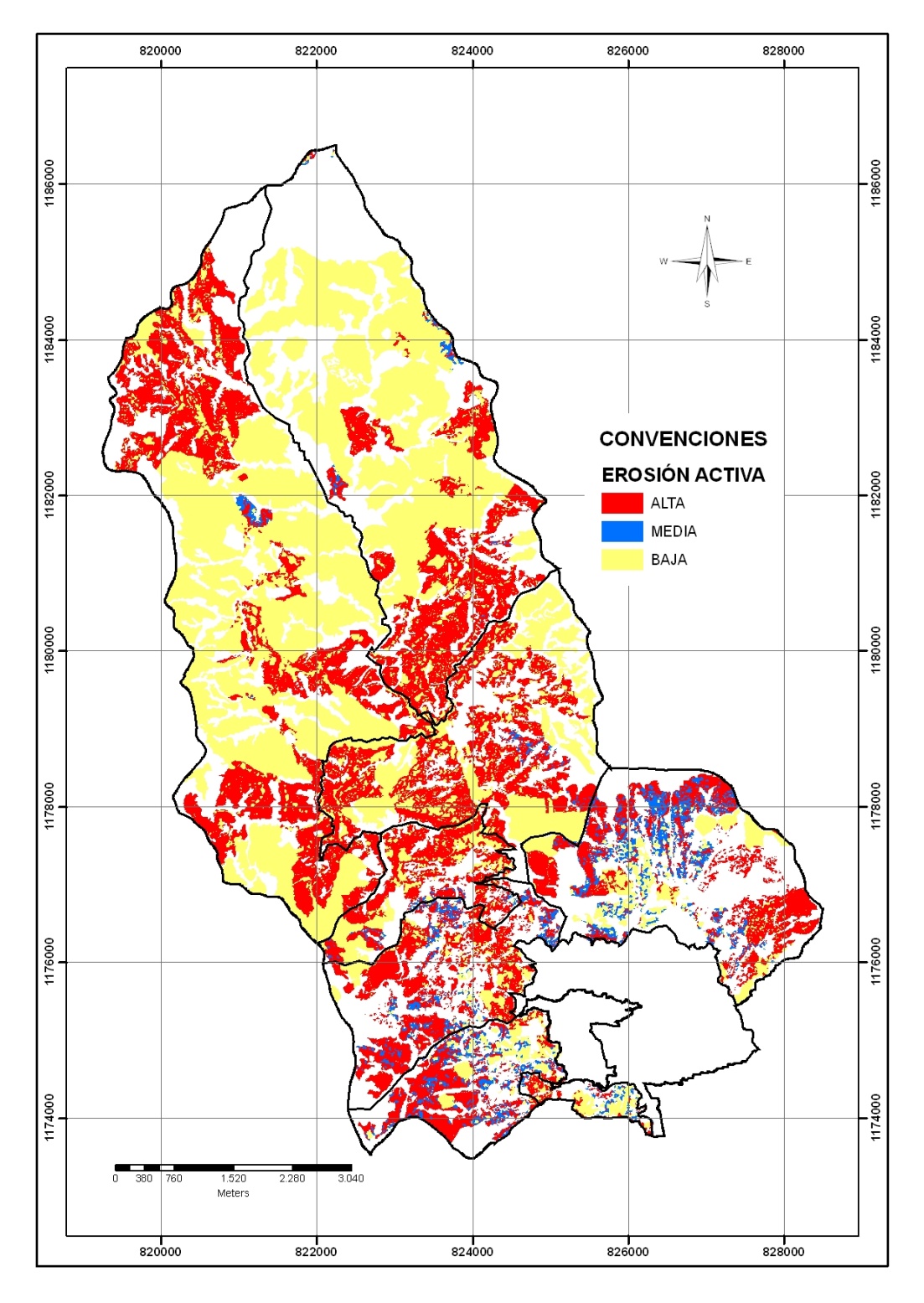 ESTADO AMBIENTAL DEL SUELO – EROSIÓN ACTIVA
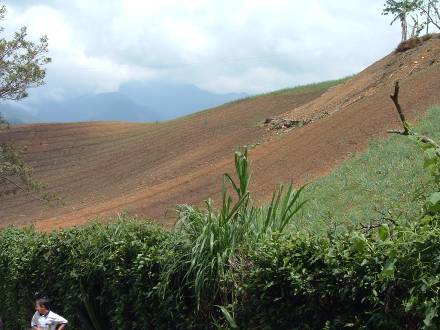 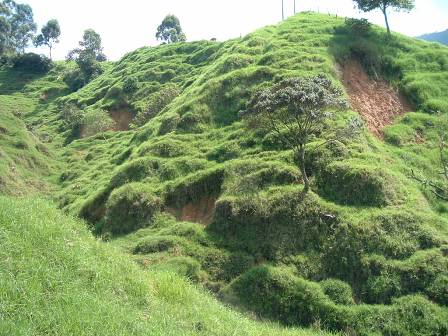 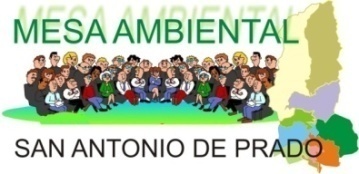 ESTADO AMBIENTAL DEL SUELO Y AGUA EN EL  CORREGIMIENTO  SAN ANTONIO DE PRADO - MUNICIPIO DE MEDELLÍN
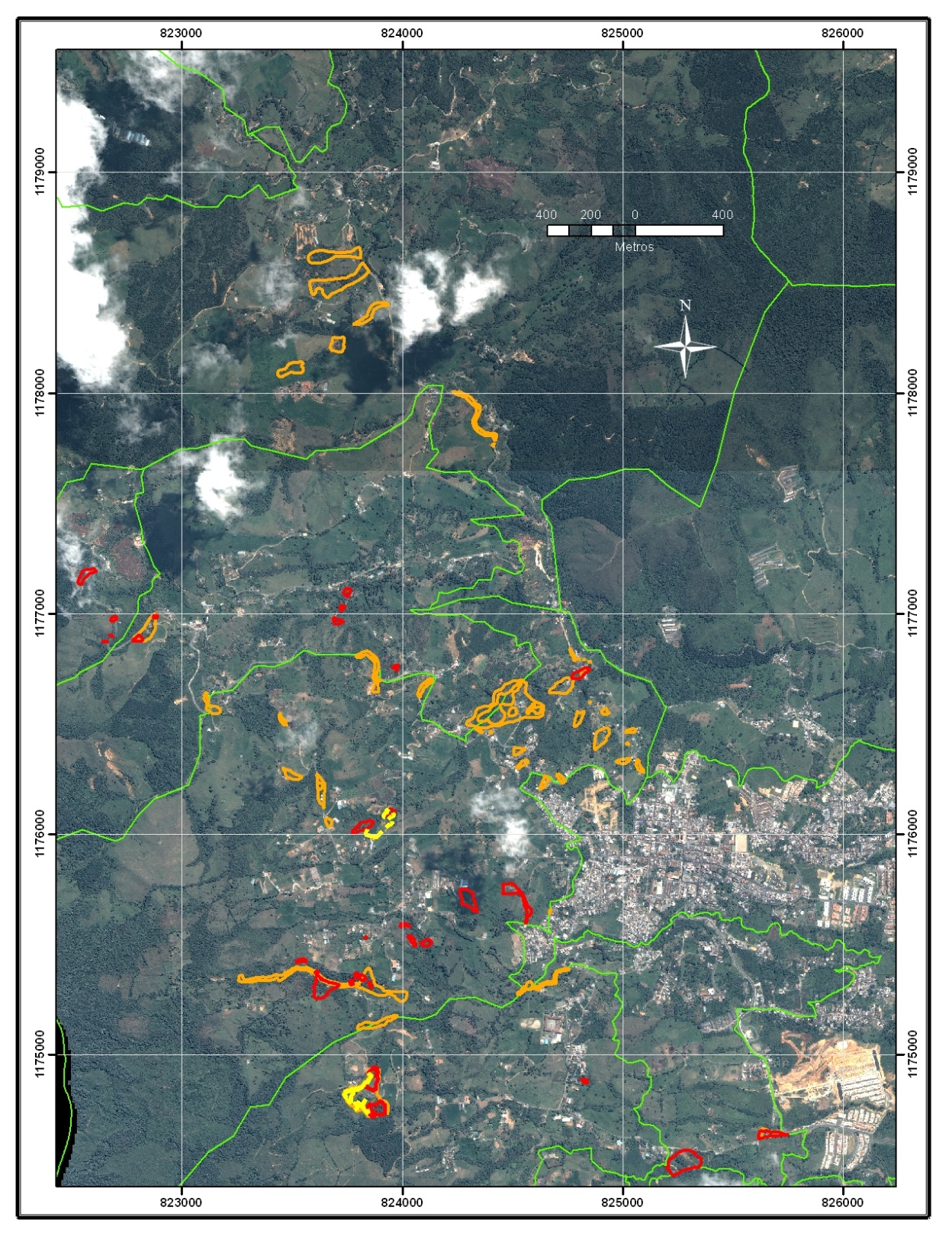 ESTADO AMBIENTAL DEL SUELO – MOVIMIENTOS EN MASA 2010
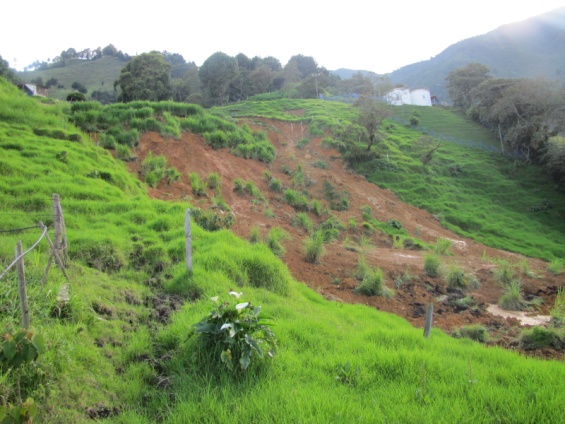 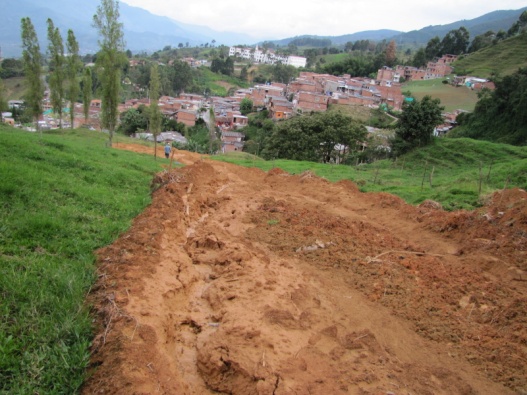 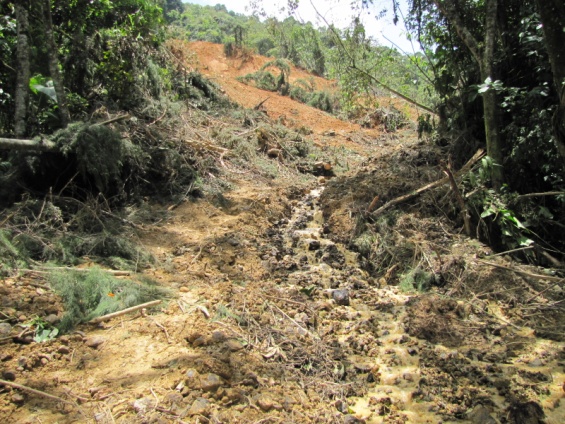 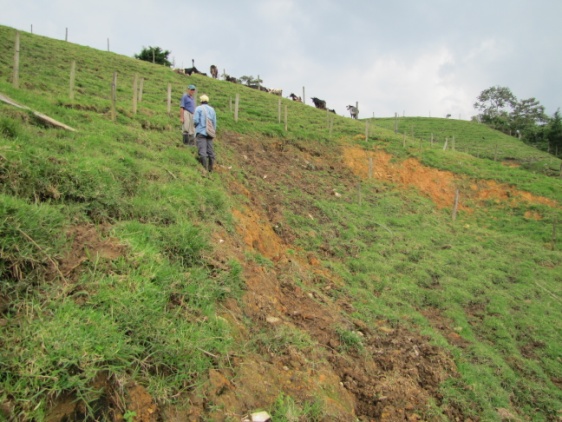 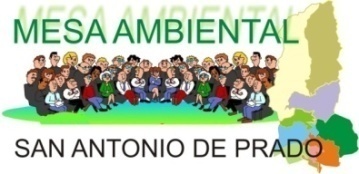 ESTADO AMBIENTAL DEL SUELO Y AGUA EN EL  CORREGIMIENTO  SAN ANTONIO DE PRADO - MUNICIPIO DE MEDELLÍN
ESTADO AMBIENTAL DEL SUELO – MOVIMIENTOS EN MASA 2010
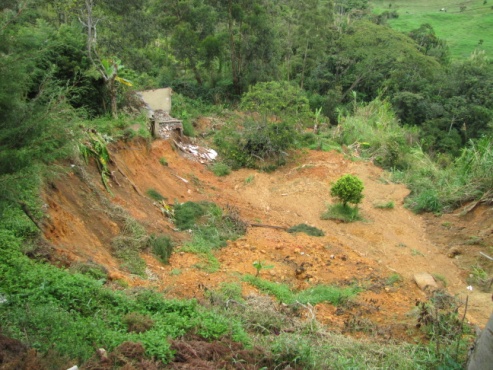 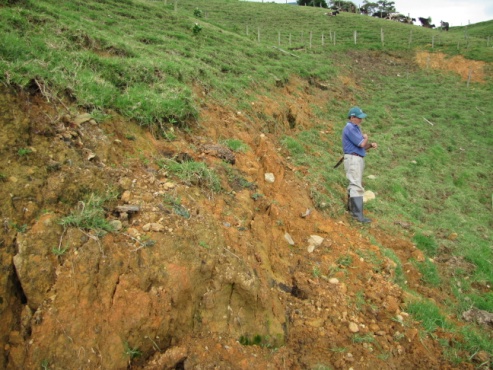 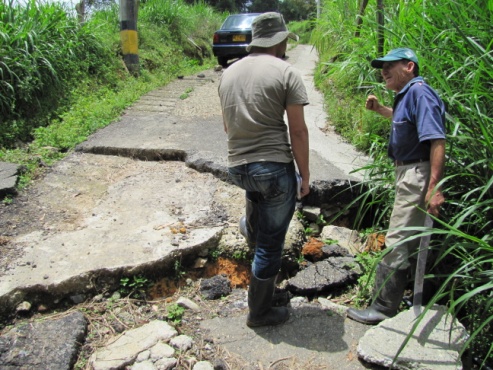 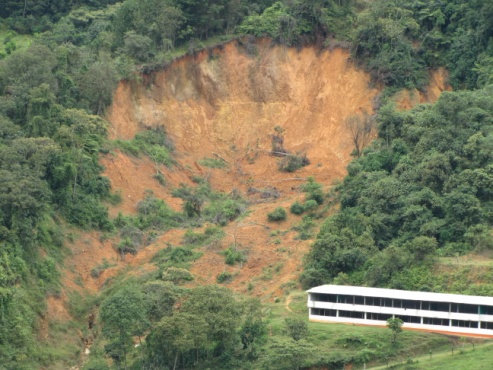 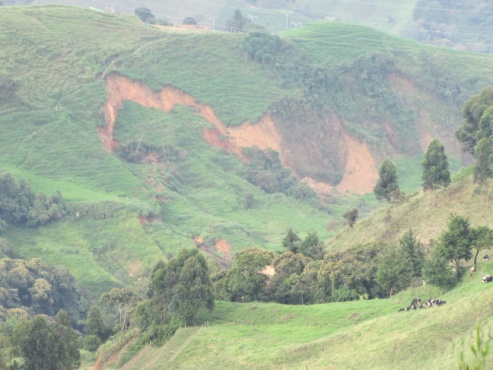 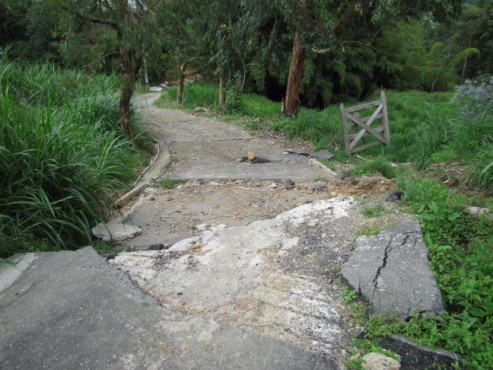 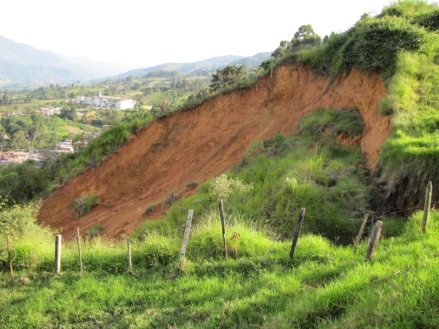 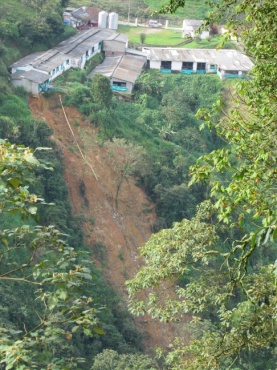 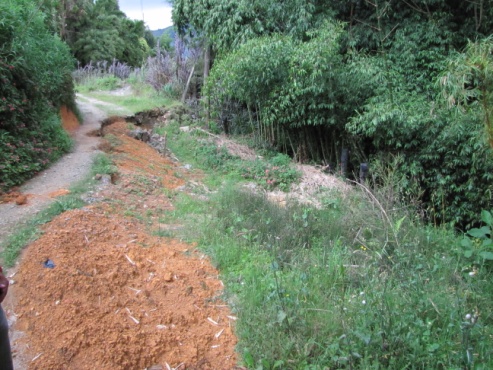 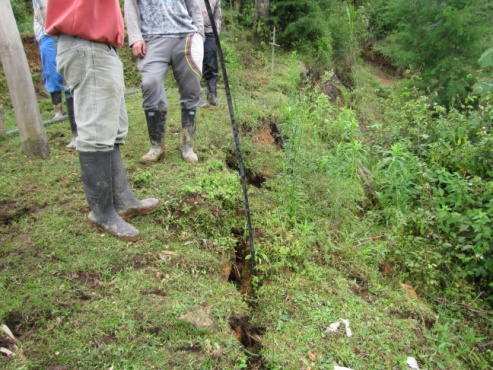 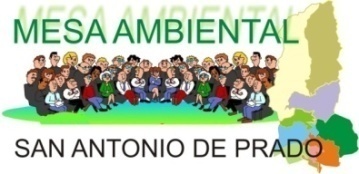 ESTADO AMBIENTAL DEL SUELO Y AGUA EN EL  CORREGIMIENTO  SAN ANTONIO DE PRADO - MUNICIPIO DE MEDELLÍN
ESTADO AMBIENTAL DEL SUELO – MOVIMIENTOS EN MASA 2010
ESTADO ACTUAL (a octubre de 2010):

Se han reactivado la mayoría de movimientos que iniciaron el proceso en 2009 o que venían de años antes.
Prácticamente en ningún caso se han implementado medidas preventivas
Varios derrumbes actuales ponen en peligro infraestructura pública y comunitaria de gran valor (vías, acueductos comunitarios, bocatomas, casas, etc)
Se calcula que con cerca del 20% o menos de la inversión en control, se hubiesen evitado los daños si se realizara la prevención
Hay una relación estrecha entre la presencia de fenómenos de erosión y en especial de movimientos en masa, con los usos inadecuados del suelo y los inadecuados sistemas de manejo agrotecnológicos.
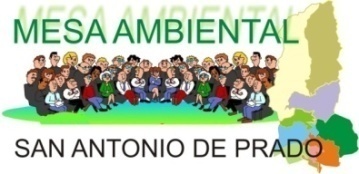 ESTADO AMBIENTAL DEL SUELO Y AGUA EN EL  CORREGIMIENTO  SAN ANTONIO DE PRADO - MUNICIPIO DE MEDELLÍN
FUENTES DE RECURSOS PARA LOS PROYECTOS IMPLEMENTADOS EN SADEP, QUE FIGURAN EN LA  AGENDA AMBIENTAL CON RELACIÓN A ESTAS PROBLEMÁTICAS
Monitoreo del agua (16 microcuencas, 52 sitios de monitoreo ambiental de la calidad y disponibilidad de agua y estado ambiental de retiros de quebradas) PP y Pro Romeral

Monitoreo del suelo (suelo agropecuario, en las 8 veredas) PP y Pro Romeral

Monitoreo de los bosques (cantidad y calidad ambiental de rastrojos y bosques nativos PP

Monitoreo del estado de movimientos en masa (todo el corregimiento) Pro Romeral y Mesa Ambiental

Saneamiento básico (la mayor parte del corregimiento)  Ordinarios alcaldía Medellín

Adquisición de predios para conservación (sólo 4 hasta ahora) Ordinarios alcaldía Medellín
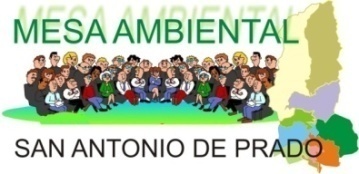 ESTADO AMBIENTAL DEL SUELO Y AGUA EN EL  CORREGIMIENTO  SAN ANTONIO DE PRADO - MUNICIPIO DE MEDELLÍN
PLAN DE ACCIÓN AMBIENTAL -  PAAL SADEP 2007 -2019
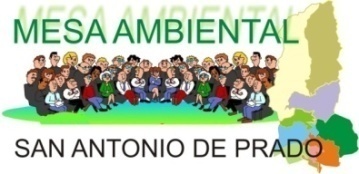 ESTADO AMBIENTAL DEL SUELO Y AGUA EN EL  CORREGIMIENTO  SAN ANTONIO DE PRADO - MUNICIPIO DE MEDELLÍN
PROGRAMAS
LÍNEAS 
ESTRATÉGICAS
SISTEMA DE GESTIÓN AMBIENTAL DE MEDELLÍN
PLAN DE ACCIÓN AMBIENTAL LOCAL  - SAN ANTONIO DE PRADO
1.1 RECUPERACIÓN AMBIENTAL DEL AGUA EN QUEBRADAS URBANAS Y PROVEEDORAS DE AGUA PARA ACUEDUCTOS
1.   AGUA
(ÉNFASIS CALIDAD)
1.2 MANEJO INTEGRAL Y SOSTENIBLE DEL RECURSO AGUA
1.3 EDUCACIÓN AMBIENTAL PARA EL MANEJO SOSTENIBLE DE LOS RECURSOS NATURALES - AGUA
1.4 EVALUACIÓN Y MEJORAMIENTO DE LA DISPONIBILIDAD DEL RECURSO AGUA
2.1 MANEJO INTEGRAL Y SOSTENIBLE DEL RECURSO SUELO
2.   SUELO
(ÉNFASIS EROSIÓN)
2.2 RECUPERACIÓN AMBIENTAL DE ÁREAS DE EROSIÓN INTENSA
2.3 EDUCACIÓN AMBIENTAL PARA EL MANEJO SOSTENIBLE DE LOS RECURSOS NATURALES - SUELO
3.1 RECUPERACIÓN Y MANEJO SOCIAL  INTEGRAL DE ECOSISTEMAS BOSCOSOS Y ÁREAS DE RESERVA PÚBLICAS
3.   BOSQUES (ÉNFASIS BIODIVERSIDAD)
3.2 EDUCACIÓN AMBIENTAL PARA EL MANEJO SOSTENIBLE DE LOS RECURSOS NATURALES - BOSQUES
3.3 CONSERVACIÓN  Y MANEJO DE ÁREAS DE RESERVA PRIVADAS
4.1 EDUCACIÓN AMBIENTAL PARA EL MANEJO SOSTENIBLE DE LOS RECURSOS NATURALES - SOCIAL
4.2 CULTURA AMBIENTAL
4.   SOCIAL (ÉNFASIS RELACIÓN  SOCIEDAD/NATURALEZA)
4.3 FORTALECIMIENTO ORGANIZATIVO
4.4 PARTICIPACIÓN Y EDUCACIÓN SOCIAL
4.5 MANEJO DE FAUNA DOMÉSTICA
4.6 MIRS Y LÍQUIDOS
PROGRAMAS
LÍNEAS 
ESTRATÉGICAS
SISTEMA DE GESTIÓN AMBIENTAL DE MEDELLÍN
PLAN DE ACCIÓN AMBIENTAL LOCAL  - SAN ANTONIO DE PRADO
5.   SIG
5.1 INSERCIÓN AL SISTEMA SIG DEL SIGAM MEDELLÍN
5.2 PLANEACIÓN SIG PARTICIPATIVA
6.1 CREACIÓN, RECUPERACIÓN  Y CONSOLIDACIÓN DE ESPACIOS PÚBLICOS PARA LA RECREACIÓN Y LA HABITABILIDAD
6.   OCUPACIÓN DEL ESPACIO Y PLANEACIÓN AMBIENTAL  (ÉNFASIS EN ORDENAMIENTO TERRITORIAL)
6.2  PARQUE DE OCCIDENTE
6.3  HÁBITAT RURAL
6.4 DISTRITO AGRARIO
6.5  MOVILIDAD AMBIENTAL
6.6  PLANES DE ORDENAMIENTO Y MANEJO DE MICROCUENCAS
6.7  INDICADORES AMBIENTALES
7.   TECNOLOGÍA AMBIENTAL
7.1 PRODUCCIÓN MÁS LIMPIA
7.2 INVESTIGACIÓN PARA EL ECODESARROLLO
8.    AIRE
8.1 MONITOREO Y CONTROL DE FUENTES DE CONTAMINACIÓN DEL RECURSO AIRE
8.2 MONITOREO DEL CLIMA Y DISPERSIÓN DE LOS VIENTOS
AVANCES EN LA IMPLEMENTACIÓN DEL PAAL SADEP 2007 -2019

PROGRAMAS Y PROYECTOS  INICIADOS HASTA AHORA
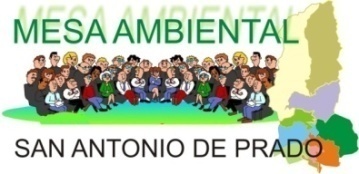 ESTADO AMBIENTAL DEL SUELO Y AGUA EN EL  CORREGIMIENTO  SAN ANTONIO DE PRADO - MUNICIPIO DE MEDELLÍN
PROYECTOS
PROGRAMAS
SISTEMA DE GESTIÓN AMBIENTAL DE MEDELLÍN
PLAN DE ACCIÓN AMBIENTAL LOCAL  - SAN ANTONIO DE PRADO - AVANCES
ARM-1: Monitoreo de la calidad del agua en quebradas
ARM-2: Monitoreo del estado de los retiros de quebradas
ARR-1 : Gestión Socioambiental en quebradas con metodologías participativas 
ADE-1: Monitoreo de la disponibilidad total y utilizable del recurso agua en San Antonio de Prado
1.1 RECUPERACIÓN AMBIENTAL DEL AGUA EN QUEBRADAS URBANAS Y PROVEEDORAS DE AGUA PARA ACUEDUCTOS
AMR-1: Apoyo a la reconversión de prácticas y tecnologías agropecuarias, agroindustriales e industriales no sostenibles 
AMR-2 : Construcción de biodigestores asociados a establos y porquerizas
1.2 MANEJO INTEGRAL Y SOSTENIBLE DEL RECURSO AGUA
AEA-1 : Apoyo y fortalecimiento a PRAEs
AEA-2 : Apoyo y fortalecimiento de PROCEDAS
1.3 EDUCACIÓN AMBIENTAL PARA EL MANEJO SOSTENIBLE DE LOS RECURSOS NATURALES - AGUA
ADE-1 : Monitoreo de la disponibilidad total y utilizable del recurso agua en San Antonio de Prado
1.4 EVALUACIÓN Y MEJORAMIENTO DE LA DISPONIBILIDAD DEL RECURSO AGUA
SMM-1 : Monitoreo del estado de los suelos agropecuarios con base en su erosión histórica y activa
SMM-2 : Determinación cartográfica semidetallada de la erosión agropecuaria en el corregimiento 
SMR-2:  Apoyo a la reconversión de prácticas y tecnologías agropecuarias y forestales no sostenibles
2.1 MANEJO INTEGRAL Y SOSTENIBLE DEL RECURSO SUELO
2.2 RECUPERACIÓN AMBIENTAL DE ÁREAS DE EROSIÓN INTENSA
SRP-1 : Monitoreo y seguimiento a áreas con movimientos en masa y erosiones concentradas
PROYECTOS
PROGRAMAS
SISTEMA DE GESTIÓN AMBIENTAL DE MEDELLÍN
PLAN DE ACCIÓN AMBIENTAL LOCAL  - SAN ANTONIO DE PRADO - AVANCES
BRM-1 : Monitoreo de áreas boscosas nativas
BRC-1 :  Compra de predios y áreas de retiro prioritarias para la conservación en San Antonio de Prado
BRR 1: Reforestación de parques lineales y áreas públicas con especies nativas
BCE-1 : exención de impuestos de todo tipo para áreas de conservación
3.1 RECUPERACIÓN Y MANEJO SOCIAL  INTEGRAL DE ECOSISTEMAS BOSCOSOS Y ÁREAS DE RESERVA PÚBLICAS
4.1 EDUCACIÓN AMBIENTAL PARA EL MANEJO SOSTENIBLE DE LOS RECURSOS NATURALES - SOCIAL
SoCT-1:  Realización de  expediciones de reconocimiento, evaluación y planeación
SoPP1 : Formulación e instalación de 5 nuevos PRAE 
SoPP-2 : Fortalecimiento de 6 PRAE instalados 
SoPEC-1 : Monitoreo y gestión del PAAL SADEP
4.4 PARTICIPACIÓN Y EDUCACIÓN SOCIAL
SoMF-3 : Instauración de fases siguientes del proceso GIRS corregimental 
SoMCR-1 : Acompañamiento social al recuperador y organizaciones del sector 
SoMCC-1 : Fortalecimiento del predio piloto para compostaje en Prado (La Florida)
4.6 MIRS Y LÍQUIDOS (GIRS)
5.1 INSERCIÓN AL SISTEMA SIG DEL SIGAM MEDELLÍN
SIG-I : Levantamiento y actualización de la información SIG
4.5 MANEJO DE FAUNA DOMÉSTICA
SoMA-1:  Atención animales domésticos callejeros
PROYECTOS
PROGRAMAS
SISTEMA DE GESTIÓN AMBIENTAL DE MEDELLÍN
PLAN DE ACCIÓN AMBIENTAL LOCAL  - SAN ANTONIO DE PRADO - AVANCES
6.6  PLANES DE ORDENAMIENTO Y MANEJO DE MICROCUENCAS
OPF-1 : Formulación e implementación de PIOM prioritarios
8.1 MONITOREO Y CONTROL DE FUENTES DE CONTAMINACIÓN DEL RECURSO AIRE
AMA-2 : Identificación del índice de calidad del aire del corregimiento e identificación de áreas criticas, mediante estaciones de monitoreo
6.1 CREACIÓN, RECUPERACIÓN  Y CONSOLIDACIÓN DE ESPACIOS PÚBLICOS PARA LA RECREACIÓN Y LA HABITABILIDAD (Parcialmente)
OEP-1 :  Diseño y Construcción de  parques lineales 
OPC-1 : Creación y consolidación del área corregimental inserta en el parque de occidente
HASTA AHORA CERCA DE 

30 DE LOS 88 PROYECTOS , 15 DE LOS 29 PROGRAMAS
7 DE LAS 8 LÍNEAS ESTRATÉGICAS

CONTEMPLADOS EN EL PAAL DE SAN ANTONIO DE PRADO HAN SIDO IMPLEMENTADOS EN ALGUNA MEDIDA, PERO DE MANERA MUY PRELIMINAR EN MUCHOS CASOS
PRIORIDAES 2008 - 2011
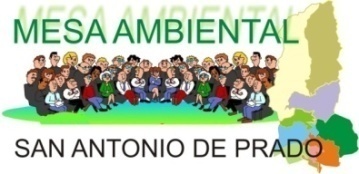 ESTADO AMBIENTAL DEL SUELO Y AGUA EN EL  CORREGIMIENTO  SAN ANTONIO DE PRADO - MUNICIPIO DE MEDELLÍN
Continuidad de los proyectos de monitoreo ambiental
Gestión socioambiental en el manejo de quebradas y cuencas
Continuidad del proyecto de reconversión de sistemas de manejo agrotecnológicos
Continuidad y fortalecimiento de los proyectos de educación ambiental con énfasis en PRAE y formación de organizaciones sociales
Continuidad y fortalecimiento de los proyectos para el uso sostenible de los recursos naturales con énfasis en suelos, agua y bosques
Fortalecimiento en las intervenciones integrales en zonas de alto riesgo y organizaciones gestoras, incluyendo reubicación de viviendas y tratamiento de áreas críticas
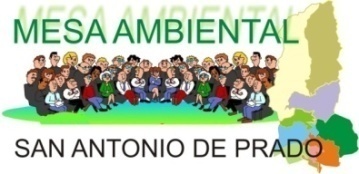 ESTADO AMBIENTAL DEL SUELO Y AGUA EN EL  CORREGIMIENTO  SAN ANTONIO DE PRADO - MUNICIPIO DE MEDELLÍN
Implementación del proyecto de reconocimiento y Conservación del patrimonio ambiental, histórico, arqueológico, urbanístico y arquitectónico
 Implementación del proyecto de fauna doméstica callejera
Continuidad y fortalecimiento del programa GIRS
Implementación del proyecto de nuevos desarrollos integrales con habitabilidad, incluyendo parques lineales y otras acciones
 Implementación del proyecto de fortalecimiento del hábitat rural orientado al agro y la seguridad alimentaria, en el marco del distrito agrario o rural
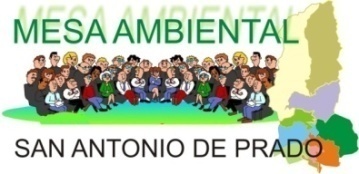 ESTADO AMBIENTAL DEL SUELO Y AGUA EN EL  CORREGIMIENTO  SAN ANTONIO DE PRADO - MUNICIPIO DE MEDELLÍN
Inicio de estudios para la implementación del proyecto de sistemas masivos de transporte
Monitoreo y gestión del PAAL SADEP
Implementación a los proyectos de producción mas limpia y  de promoción y Acompañamiento de actividades productivas ambientalmente sanas
 Implementación del proyecto de valoración de los bienes y servicios ambientales de San Antonio de Prado
Seguimiento y evaluación de la calidad del aire del corregimiento, y establecimiento de estaciones meteorológicas
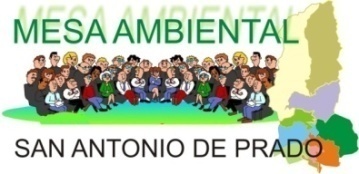 ESTADO AMBIENTAL DEL SUELO Y AGUA EN EL  CORREGIMIENTO  SAN ANTONIO DE PRADO - MUNICIPIO DE MEDELLÍN
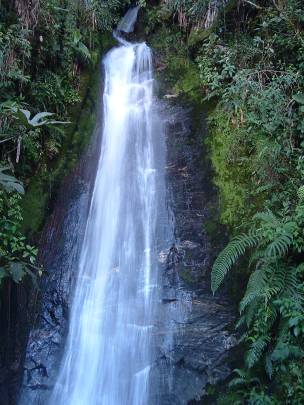 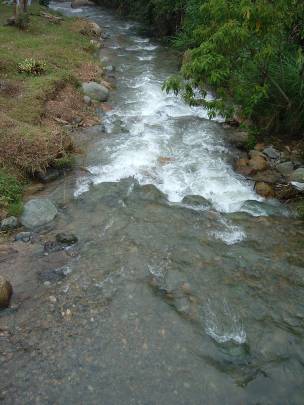 GRACIAS 
POR SU ATENCIÓN 
Y SUS APORTES
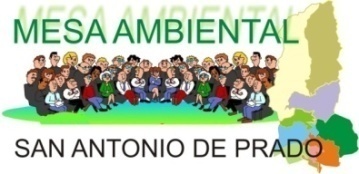 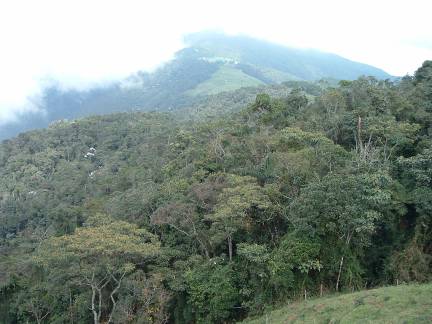 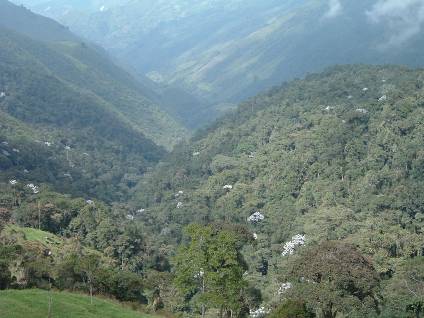 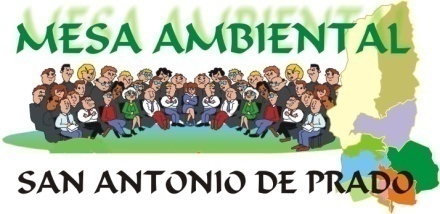 ESTADO AMBIENTAL DEL SUELO Y AGUA EN EL  CORREGIMIENTO  SAN ANTONIO DE PRADO - MUNICIPIO DE MEDELLÍN  -  2010